Grazie a questo museo situato nella città di Vittorio Veneto possiamo venire a conoscenza di come doveva essere la vita di trincea dei soldati della prima guerra mondiale, e più nello specifico della battaglia omonima della città che sancì la disfatta dell’esercito Austroungarico.
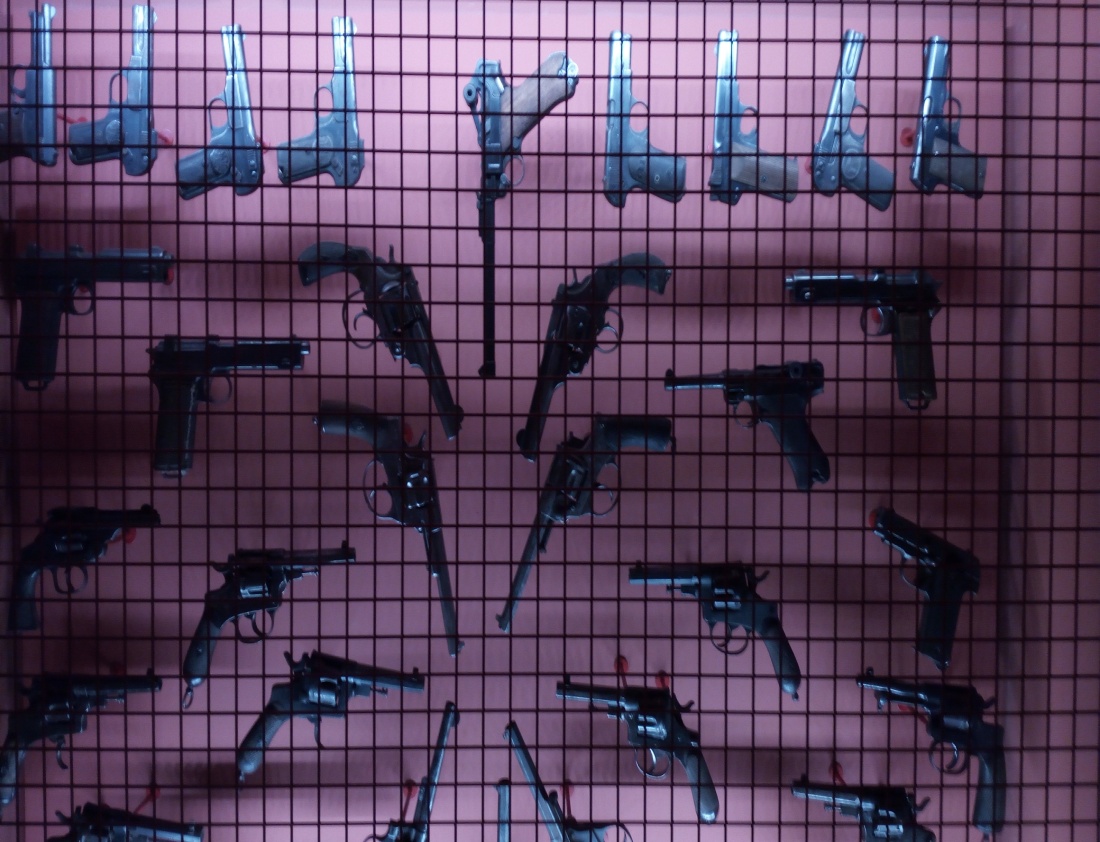 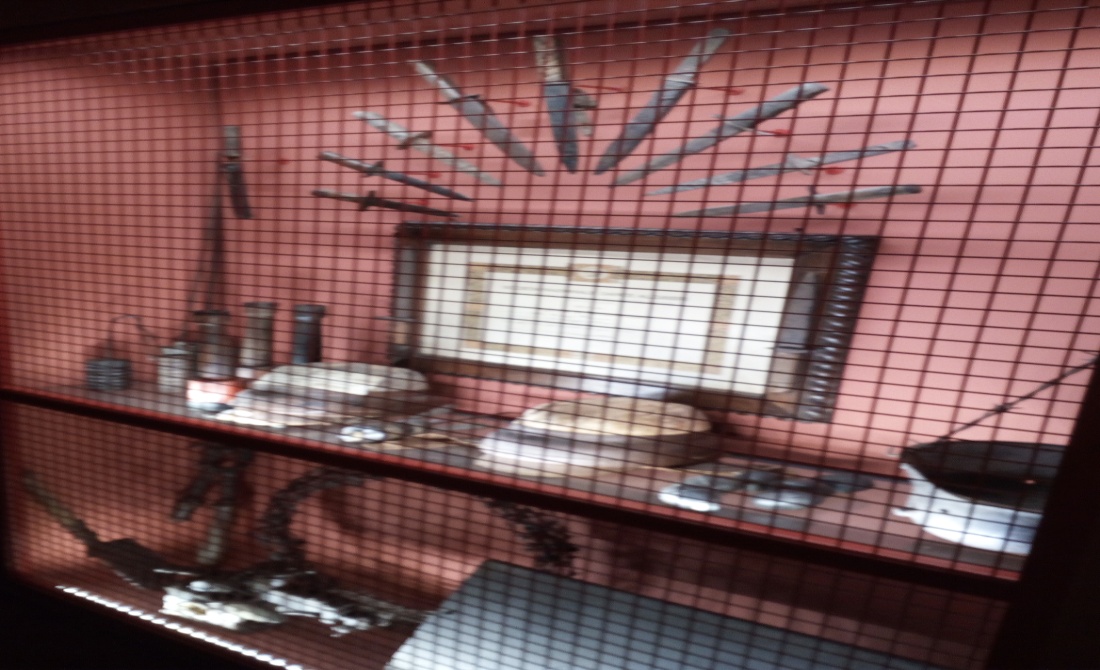 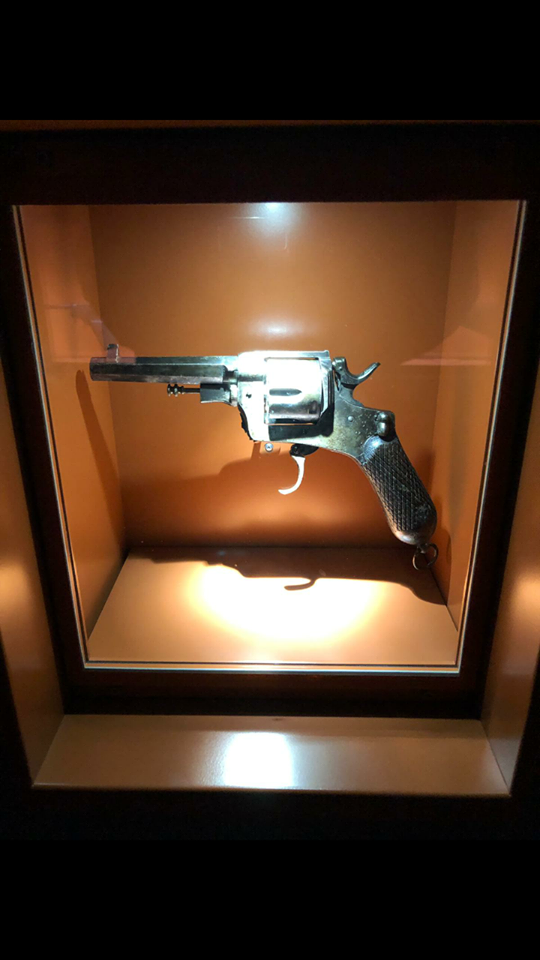 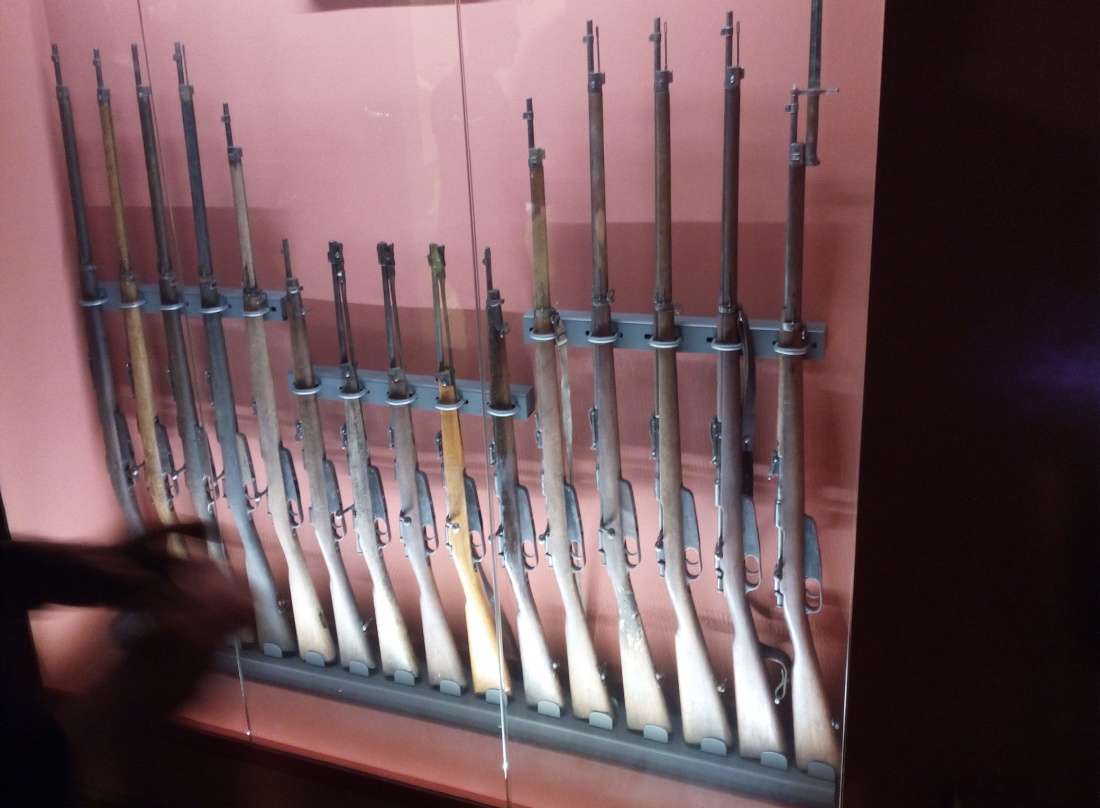 Armamenti utilizzati da ambedue le fazioni
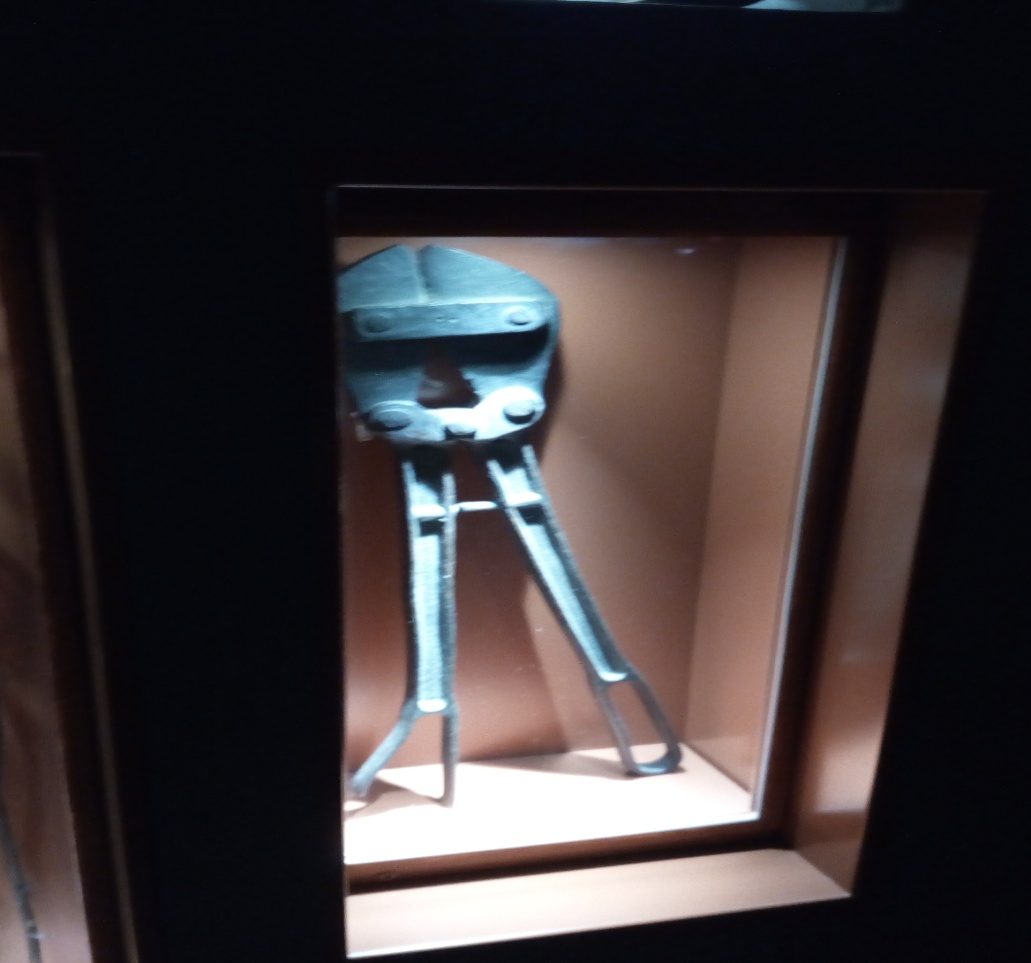 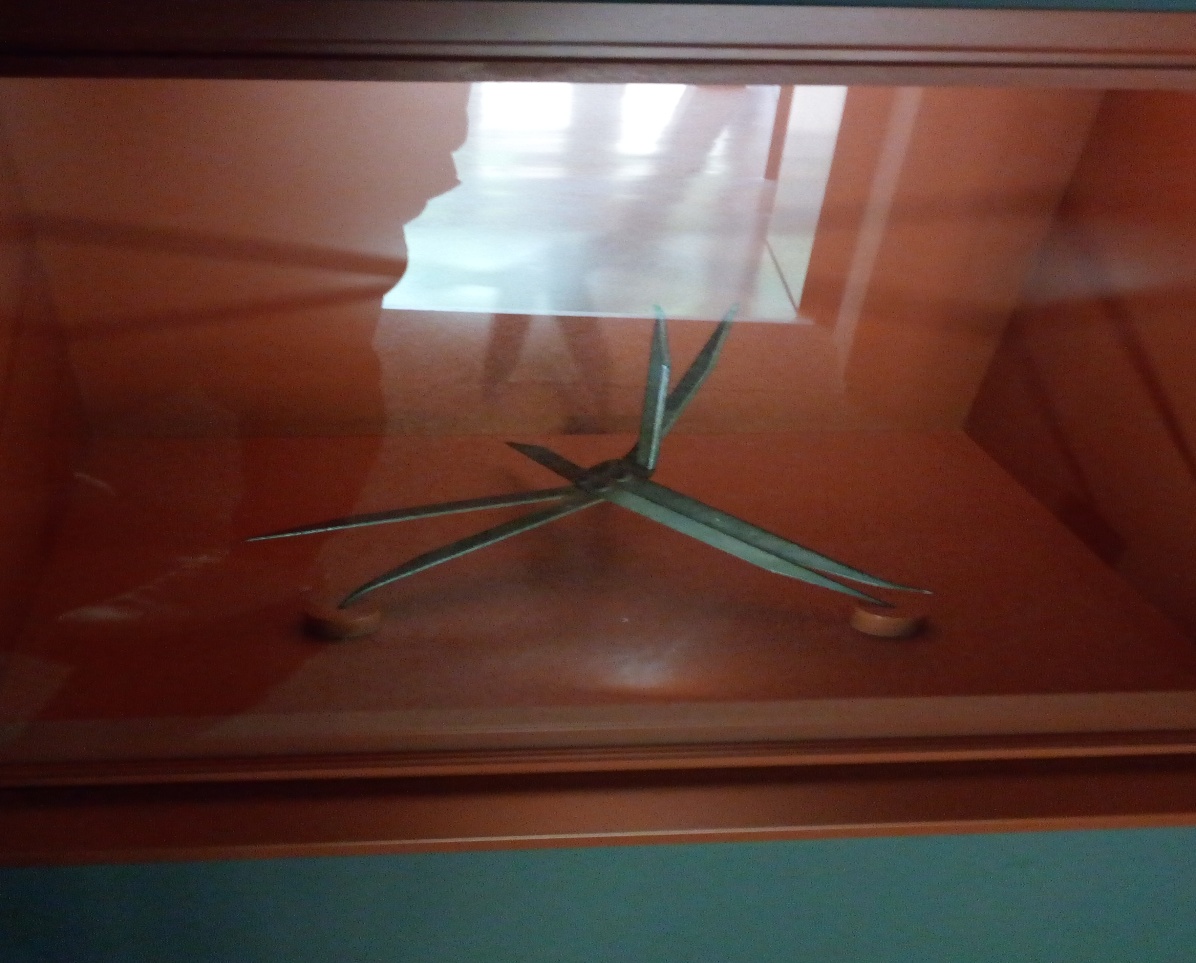 Strumenti da trincea incluse maschere anti gas
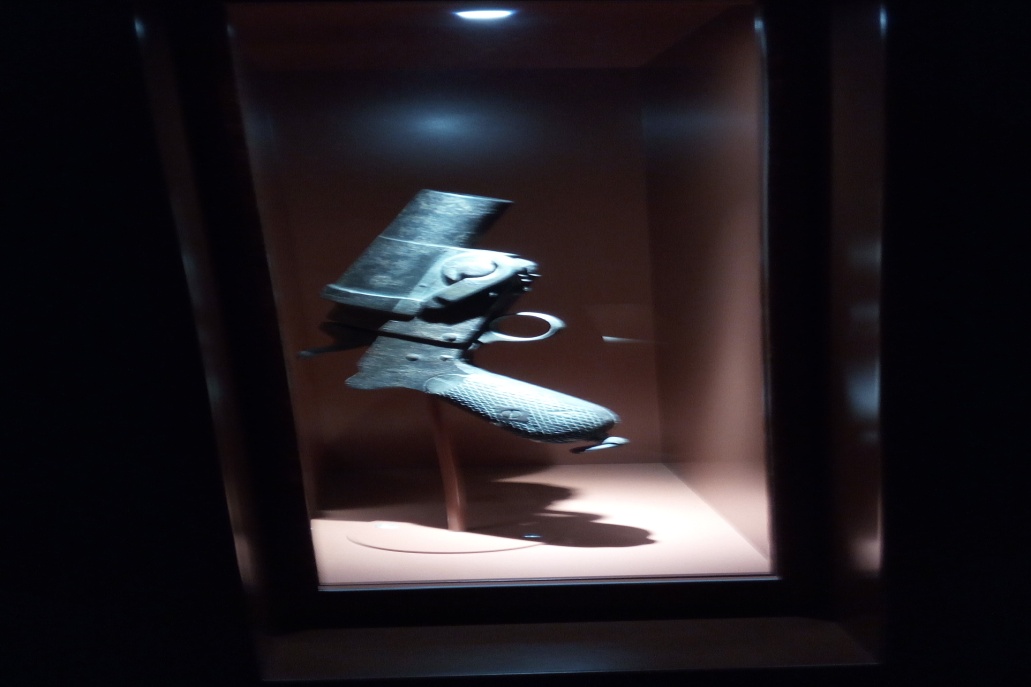 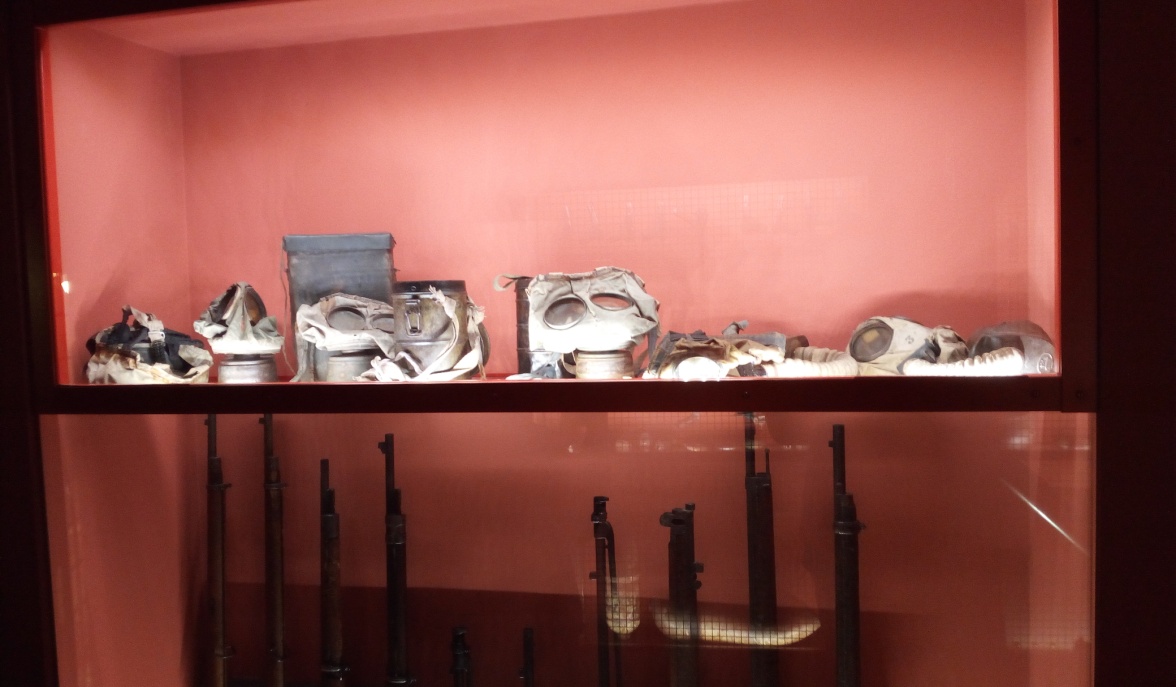 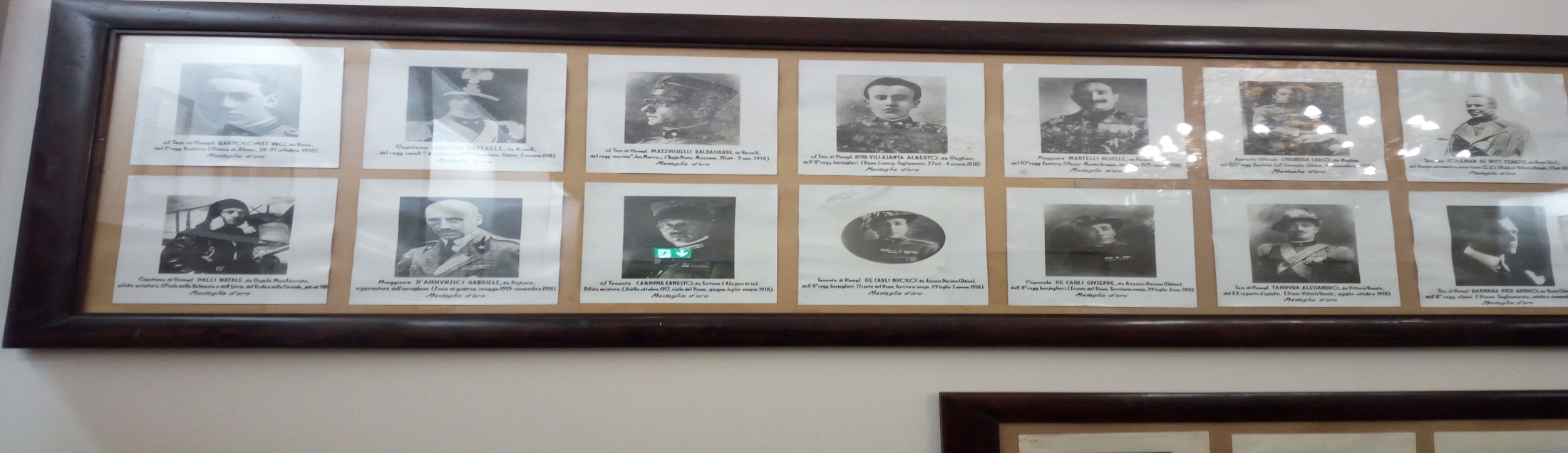 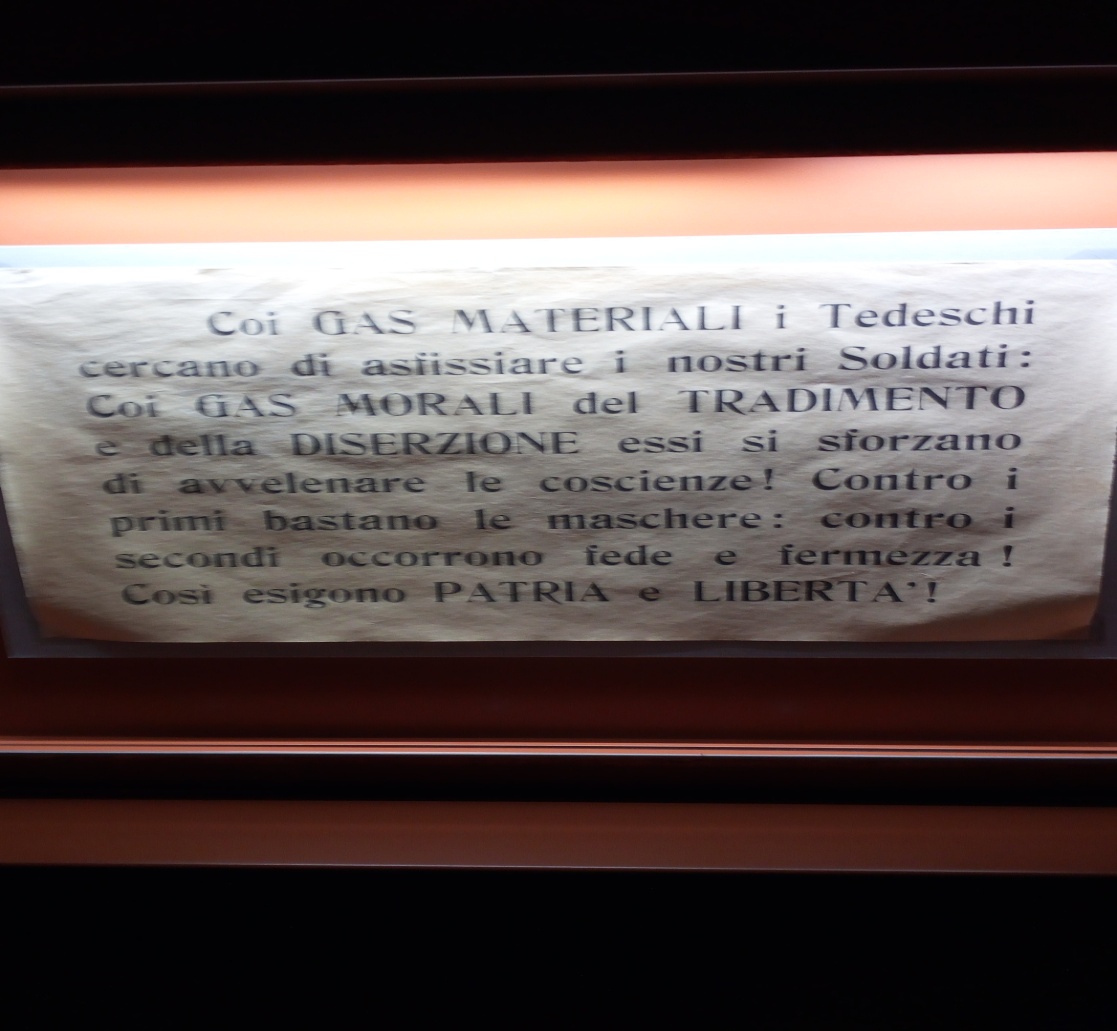 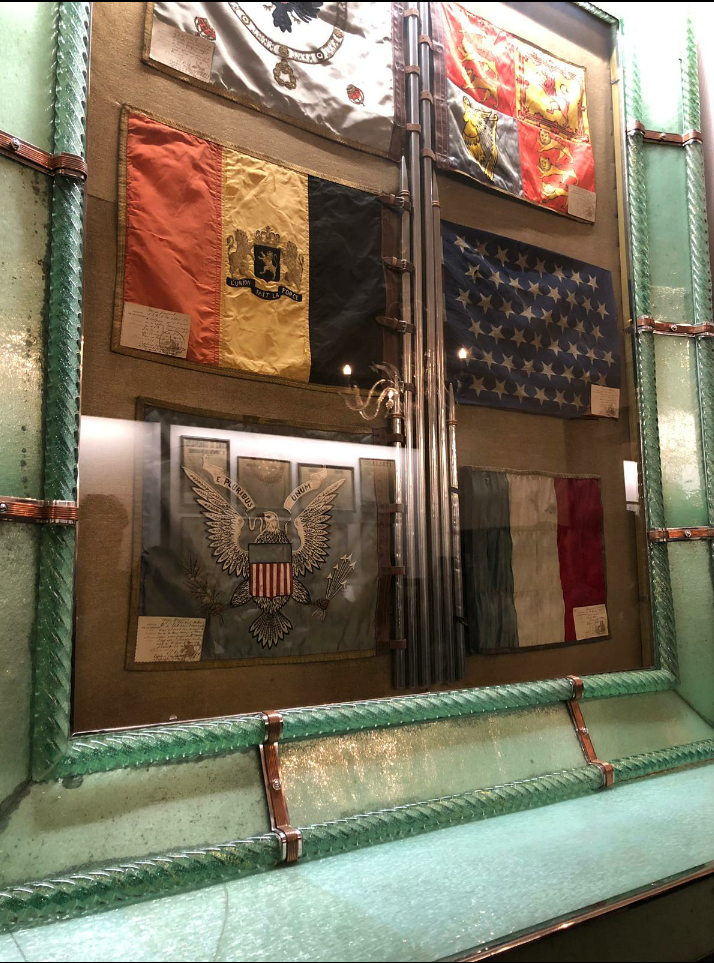 Longobardi e Gaudino